I Curso Acerj de Jornalismo Esportivo
Realização: Faculdade Pinheiro Guimarães e Associação de Cronistas Esportivos do Rio de Janeiro
Presidente Acerj: Eraldo Leite
Coordenador de Jornalismo da Pinheiro Guimarães: Professor André Luiz Cardoso
Coordenação Acadêmica Acerj: Professores Fábio Tubino e Alexandre Bittencourt
O que é o Curso Acerj?
É  um curso destinado a profissionais do Jornalismo e de áreas afins;
Pretende capacitar profissionais para o trabalho no mercado;
Desenvolve técnicas utilizadas na profissão.
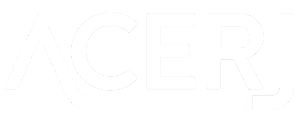 Informações do Curso Acerj
Duração de três meses com quatro aulas em cada módulo;
Carga horária total de 48h com certificado ao final do curso;
Aulas às terças e quintas-feiras na Faculdade Pinheiro Guimarães, das 19h às 21h.
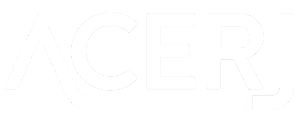 Módulos do Curso Acerj
Conhecimento Esportivo I
Conhecimento Esportivo II
Jornalismo Impresso
Assessoria de Imprensa
Radiojornalismo
Telejornalismo
Mídias Digitais
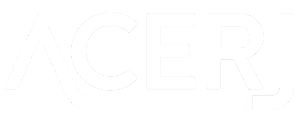 Corpo Docente
Fábio Tubino
José Rezende
Martha Esteves
Alexandre Bittencourt
Rafael Marques
Geraldo Mainenti
Cris Dissat
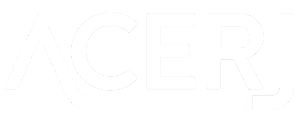 Módulos
Apresenta Conhecimento do Esporte;
Identifica as Correntes Esportivas;
Evidencia os períodos históricos do Esporte e personagens.
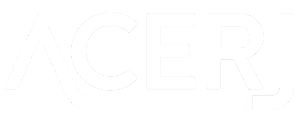 Módulos
Proporciona o conhecimento do Futebol, seus personagens e fatos históricos;
Apresenta o contexto histórico do Futebol no Brasil;
Identifica conquistas da modalidade.
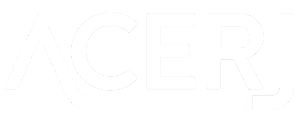 Módulos
Apresenta o real trabalho do Assessor de Imprensa no Esporte;
Contextualiza o papel do Marketing Esportivo no mercado atual;
Desenvolve técnicas para a prática da atividade.
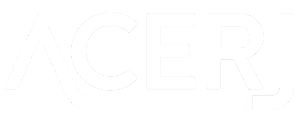 Módulos
Apresenta as diferenças básicas do impresso e demais meios de comunicação;
Desenvolve a prática do Jornalismo Impresso Esportivo;
Debate o papel do formador de opinião.
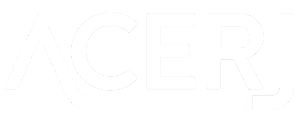 Módulos
Apresenta as diferenças básicas do Rádio e demais meios de comunicação;
Desenvolve a prática do Radiojornalismo Esportivo;
Valoriza a informação imediata do Rádio.
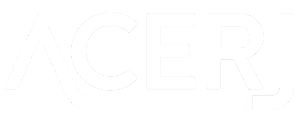 Módulos
Apresenta as ações que norteiam o trabalho dos telejornalistas em geral e dos esportivos;
Desenvolve apuração, produção, edição e divulgação de notícias na TV;
Elabora o texto no Telejornalismo Esportivo.
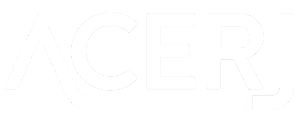 Módulos
Orienta o uso da tecnologia, dispositivos móveis e mídias sociais para apuração em reportagens esportivas na internet;
Mostra a diferença entre a Mídia Tradicional, Independente e Influenciadores Digitais;
Apresenta ferramentas de publicação, monitoramento e definição de conteúdo para plataformas digitais.
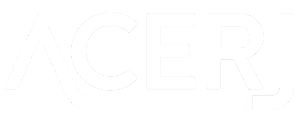 Acompanhe as novidades
facebook.com/cursoacerj
acerj.com.br/
faculdadepinheiroguimaraes.edu.br/jornalismoesportivo
Bom curso a todos!
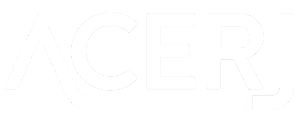